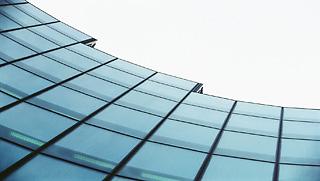 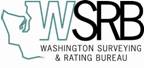 Washington Surveying and Rating Bureau
What We Do
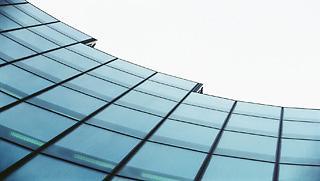 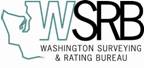 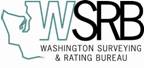 We set Protection Class (PC) Gradings
A numerical classification of 1 through 10 representing the fire protection capabilities in the community
Allows fair and consistent insurance pricing
Used by most insurance carriers
PC Grading Schedule being updated
Grading Topics
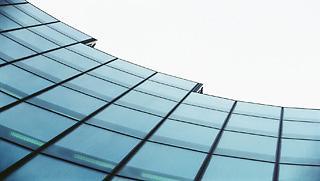 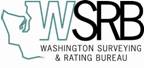 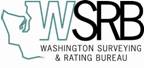 Community Protection Class – What We Evaluate


   Current	   New
Water Supplies: 	            39%	   35%	
Fire Department: 	            39%	   40%
Emergency Communications: 9%	     9%	
Fire Safety Control:  	            13%	   16%
Grading Topics
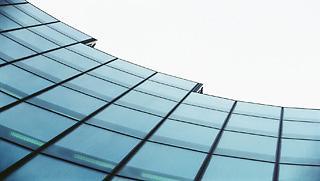 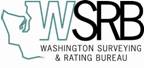 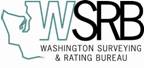 Water Supplies - Current
Adequacy of Supply Works
Reliability of Source Supply
Reliability of Pumping Capacity
Reliability of Power Supply
Condition, Arrangement, Operation, and Reliability of System
Adequacy of Mains
Reliability of Mains
Installation of Mains
Arrangement of Distribution System
Additional Factors and Conditions
Distribution of Hydrants
Hydrants – Size, Type and Installation
Hydrants – Inspection and Condition
Miscellaneous Factors and Conditions
Grading Topics
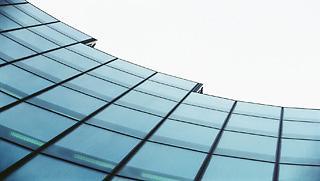 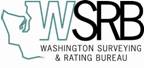 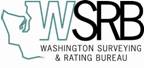 Water Supplies - New

   Adequacy of Water Supply
2.     Distribution of Hydrants
3.     Hydrants – Size, Type and Installation
4.     Hydrants – Inspection and Condition
5.     Arrangement, Operation, and Maintenance of          	Water System
Grading Topics
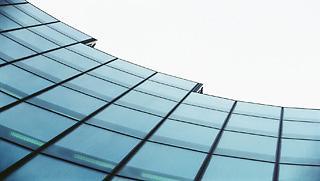 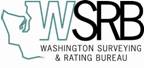 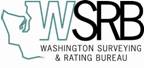 Fire Department – Current & New
Pumpers
Ladder Trucks/ Ladder Service
Distribution of Companies and Type of Apparatus
Pumper Capacity
Maintenance and Condition of Apparatus
Number of Officers
 Department Staffing
 Engine and Ladder Company Unit Staffing
Grading Topics
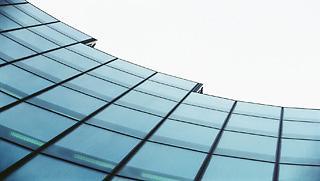 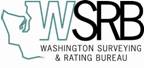 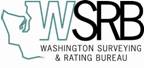 Fire Department – Current & New
9.      Master and Stream Devices
10.    Equipment for Pumpers and Ladder Trucks
11.    Hose
12.    Condition of Hose
13.    Training
14.    Response to Alarms
    Fire Operations
    Special Protection 
    Miscellaneous Factors and Conditions
Grading Topics
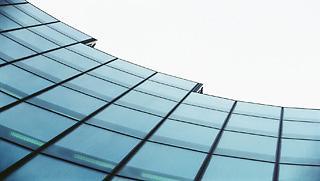 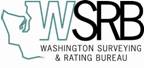 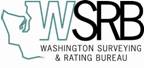 Emergency Communications - Current 


Communication Center
Communication Center Equipment
Fire Department Communication Equipment
Fire Alarm Operators
Grading Topics
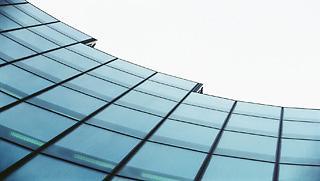 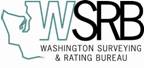 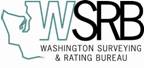 Emergency Communications - New 


Communication Center
Communication Center Equipment
Fire Alarm Operators
Grading Topics
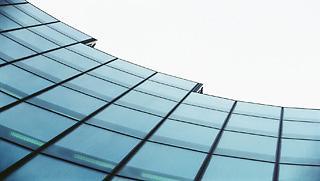 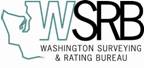 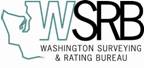 Fire Safety Control - Current

Fire Inspections and Conditions
Supplemental Fire Prevention Activities
Building Code Enforcement
Grading Topics
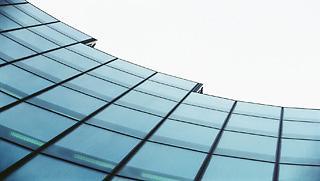 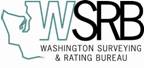 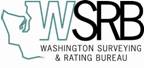 Fire Safety Control - New

Fire Code Enforcement
a.	Fire Marshal
b.	Fire Plan Review
c.	Permit Inspections
d.	Inspection of Existing Buildings
Public Education
Fire Investigations
Building Code Enforcement
Next Steps
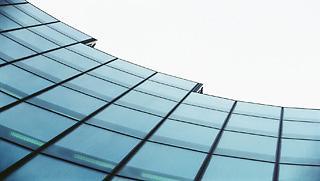 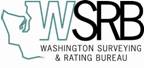 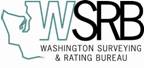 New Protection Class Schedule

File with WA OIC
Start using in June 1, 2013
Education Seminar:
 	WFC Annual Conference
	Yakima, WA
	Tuesday May 21st, 8 am to noon
What Can We Help You With?
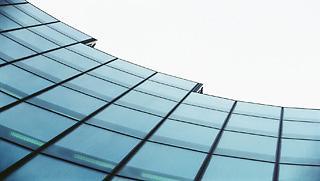 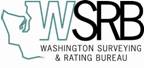 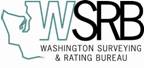 Contact Information

Name: Robert Ferrell
Phone: 206-217-WSRB (9772)
Fax: 206-217-WFAX (9329)
Direct Phone: 509-228-8062
Customer Service: 206-217-0101
E-Mail: robert.ferrell@wsrb.com
Web access: www.wsrb.com